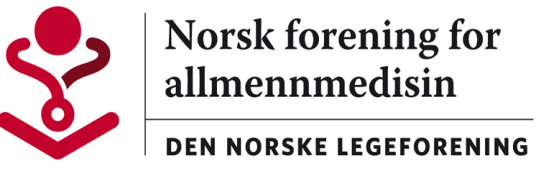 Årsmøtet
Holdes under Våruka
Legeforeningen
Allmennlegeforeningen
(-yrkesforening)
Internasjonalt
Wonca World
Wonca EuropeNordic Federation
Styret
Medlemmer
------------------
---------
SekretariatetAnsatte
Lokale
representanterFylkeskurskomite-
medlemmer
Underutvalg
AFU -Forskningsutvalg
AU - Utdanningsutvalg
KUP – Kvalitetsutvalg
AKU – Klassifikasjonsutvalg
ALIS –  Allmennleger i spesialisering
Allmennmedisinske
referansegrupper
20 grupper (2015)
Oktober 2015